Fashion Lecture
Whatever is worth doing is worth doing well. Whatever is worth doing is worth doing well.
CONTENTS
PART ONE
Put your text
Whatever is worth doing is worth doing well. Whatever is worth doing.
PART TWO
Put your text
PART THREE
Put your text
PART FOUR
Put your text
01
PUT YOUR TEXT HERE
TEXT YOUR TITLE
Whatever is worth doing is worth doing well. Whatever is worth doing is worth doing well. Whatever is worth doing is worth doing well.
PLEASE TEXT YOUR TITLE
Whatever is worth doing is worth doing well. Whatever is worth doing is worth doing well. Whatever is worth doing is worth doing well.
PLEASE TEXT YOUR TITLE
 IN THIS PLACE
TITLE HERE
Whatever is worth doing is worth doing well. Whatever is worth doing is worth doing well. Whatever is worth doing is worth doing well. Whatever is worth do is worth doing well. Whatever is worth doing is worth doing well. Whatever is worth doing is worth doing well.
TITLE HERE
TITLE HERE
Whatever is worth doing is worth doing well. Whatever is worth doing is worth doing well. Whatever is worth doing is worth doing well.
Whatever is worth doing is worth doing well. Whatever is worth doing is worth doing well. Whatever is worth doing is worth doing well.
PLEASE TEXT 
YOUR TITLE 
IN THIS PLACE
TITLE HERE
TITLE HERE
Whatever is worth doing is worth doing well. Whatever is worth doing is worth doing well. Whatever is worth doing is worth doing well.
Whatever is worth doing is worth doing well. Whatever is worth doing is worth doing well. Whatever is worth doing is worth doing well. Whatever is worth doing is worth doing well. Whatever is worth doing is worth doing well.
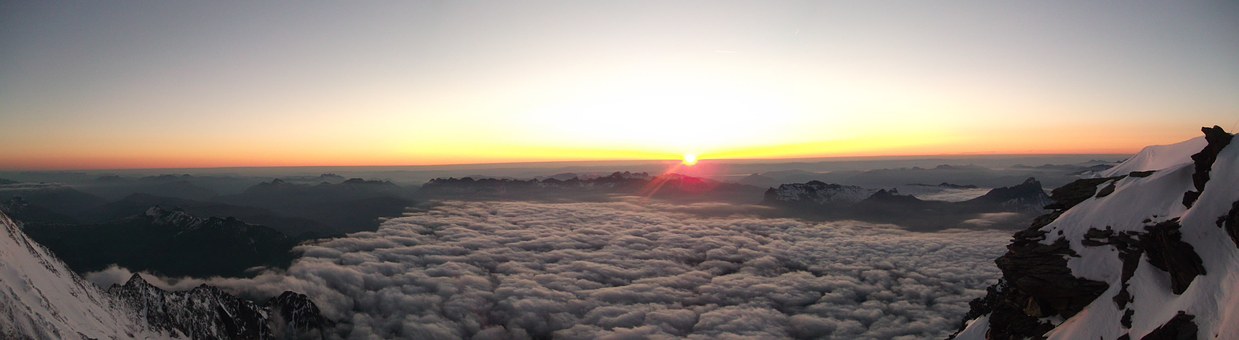 YOUR TEXT
Whatever is worth doing is worth doing well. What is worth. What is worth is doing is worth doing well.
PLEASE TITLE HERE
Whatever is worth doing is worth doing well. Whatever is worth doing is worth.
PLEASE TITLE HERE
Whatever is worth doing is worth doing well. Whatever is worth doing is worth.
PLEASE TITLE HERE
Whatever is worth doing is worth doing well. Whatever is worth doing is worth.
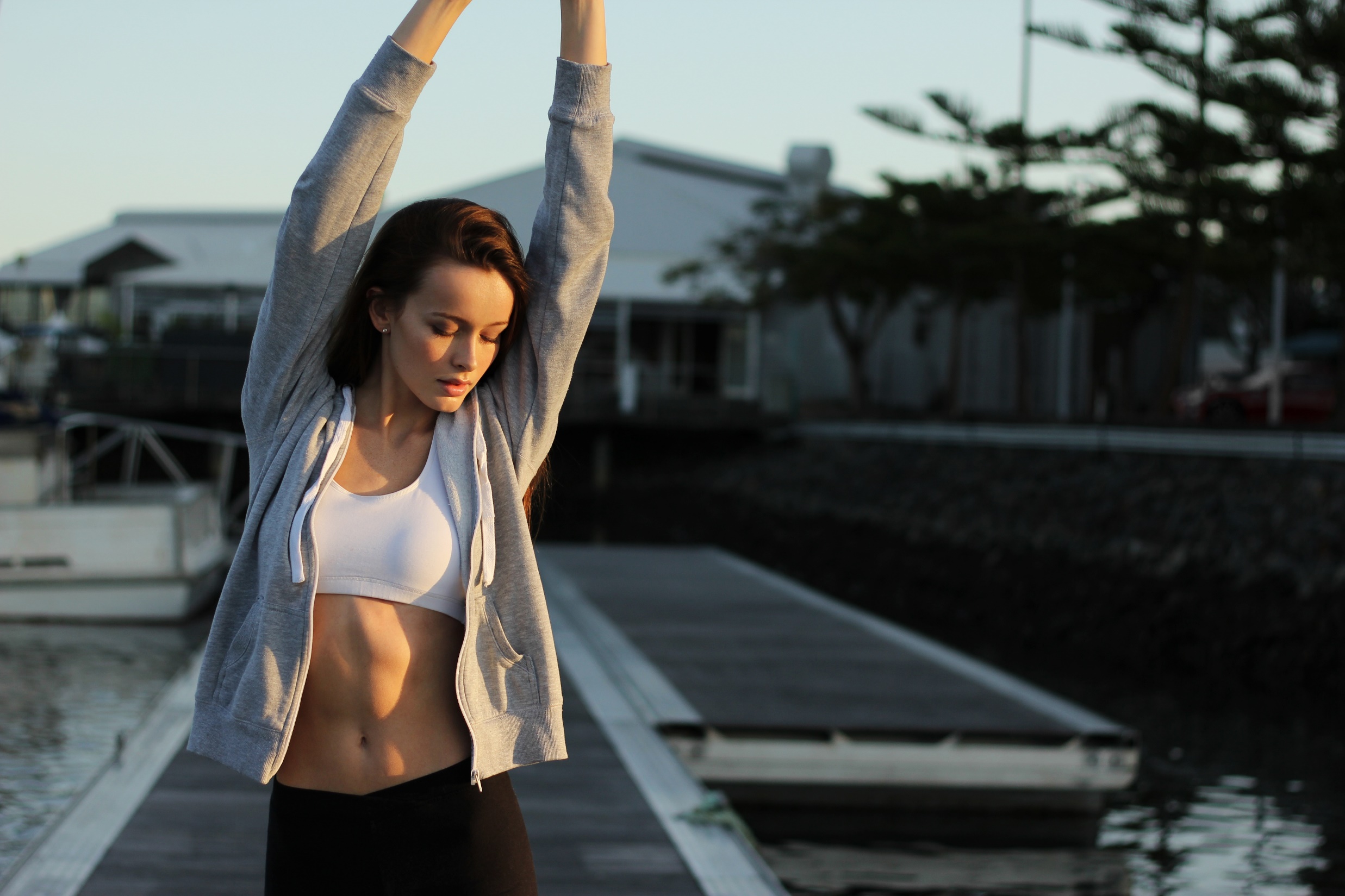 PLEASE TITLE HERE
Whatever is worth doing is worth doing well. Whatever is worth doing is worth doing well. Whatever is worth doing is worth doing well.
PLEASE TITLE HERE
Whatever is worth doing is worth doing well. Whatever is worth doing is worth doing well. Whatever is worth doing is worth doing well.
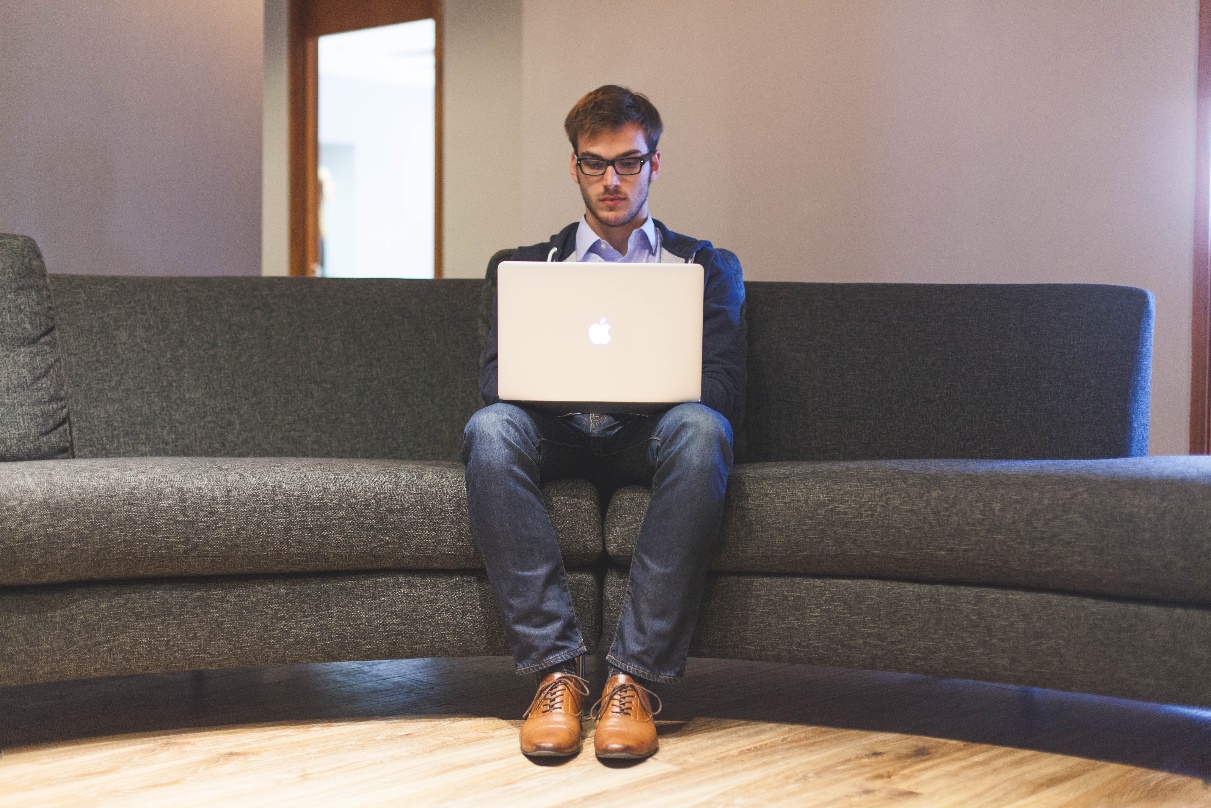 PLEASE TITLE HERE
Whatever is worth doing is worth doing well. Whatever is worth doing is worth doing well. Whatever is worth doing is worth doing well.
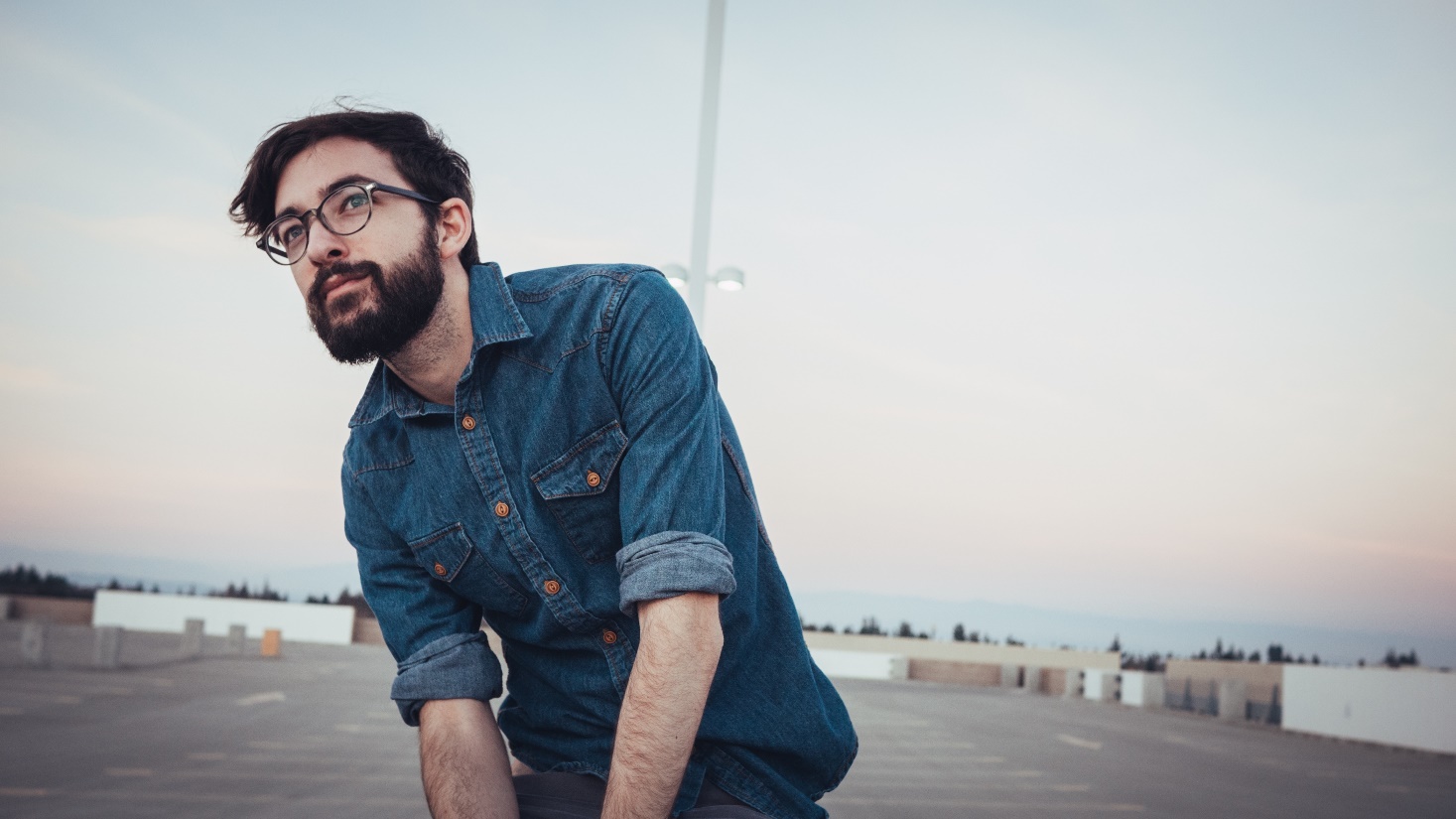 PLEASE TITLE HERE
Whatever is worth doing is worth doing well. Whatever is worth doing is worth doing well. Whatever is worth doing is worth doing well.
02
PUT YOUR TEXT HERE
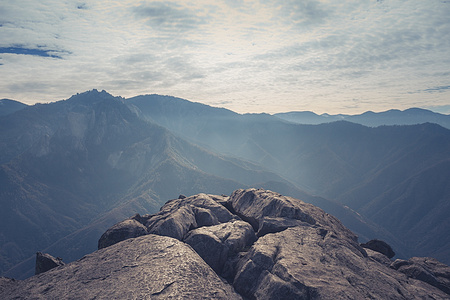 PLEASE PUT
YOUR TITE
IN THIS PLACE
Whatever is worth doing is worth doing well. Whatever is worth doing is worth doing well. Whatever is worth doing is worth doing well. Whatever is worth doing is worth doing well. Whatever is worth doing is worth doing well.
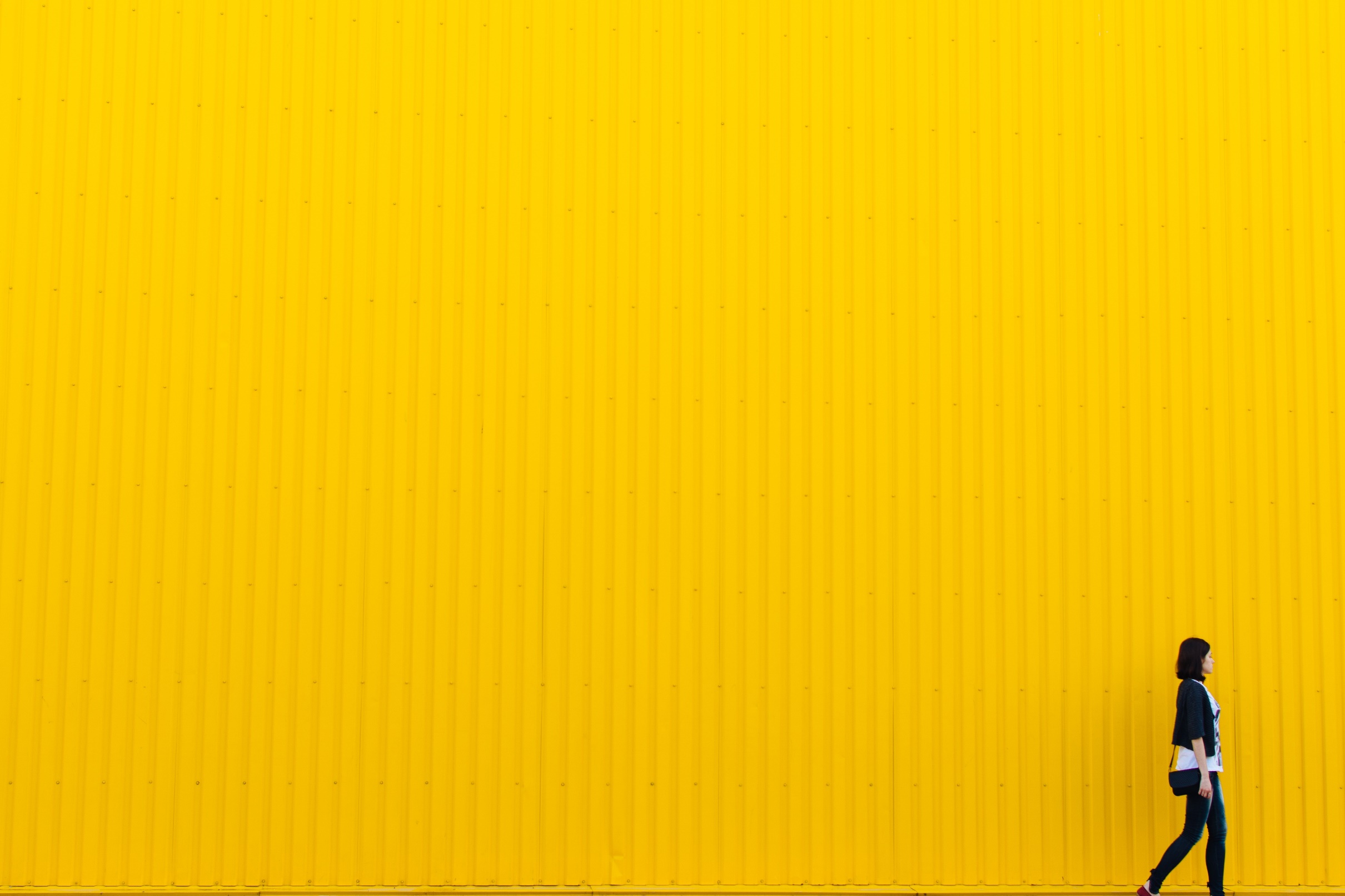 PLEASE PUT 
YOUR TITLE
IN THIS PLACE
PLEASE TITLE HERE
Whatever is worth doing is worth doing well. Whatever is worth doing is worth doing well. Whatever is worth doing is worth doing well.
PLEASE TITLE HERE
Whatever is worth doing is worth doing well. Whatever is worth doing is worth doing well. Whatever is worth doing is worth doing well. Whatever is worth doing is worth doing well.
PLEASE TITLE HERE
Whatever is worth doing is worth doing well. Whatever is worth doing is worth doing well. Whatever is worth doing is worth doing well. Whatever is worth doing is worth doing well. Whatever is worth doing is worth doing well.
PLEASE TITLE HERE
PLEASE TITLE HERE
Whatever is worth doing is worth doing well. Whatever is worth doing is worth doing well. Whatever is worth doing is worth doing well.
Whatever is worth doing is worth doing well. Whatever is worth doing is worth doing well.
YOUR TITLE
PUT YOUR TEXT HERE
Whatever is worth doing is worth doing well. Whatever is worth doing is worth doing well. Whatever is worth doing is worth doing well. Whatever is worth doing is worth doing well. Whatever is worth doing is worth doing well.
PUT YOUR TEXT IN THIS PLACE
01
PUT YOUR TEXT HERE
Whatever is worth doing is worth doing well. Whatever is worth doing is worth doing well. Whatever is worth doing is worth doing well. Whatever is worth doing is worth doing well.
02
PUT YOUR TEXT HERE
Whatever is worth doing is worth doing well. Whatever is worth doing is worth doing well. Whatever is worth.
03
PUT YOUR TEXT HERE
PUT YOUR TITLE HERE
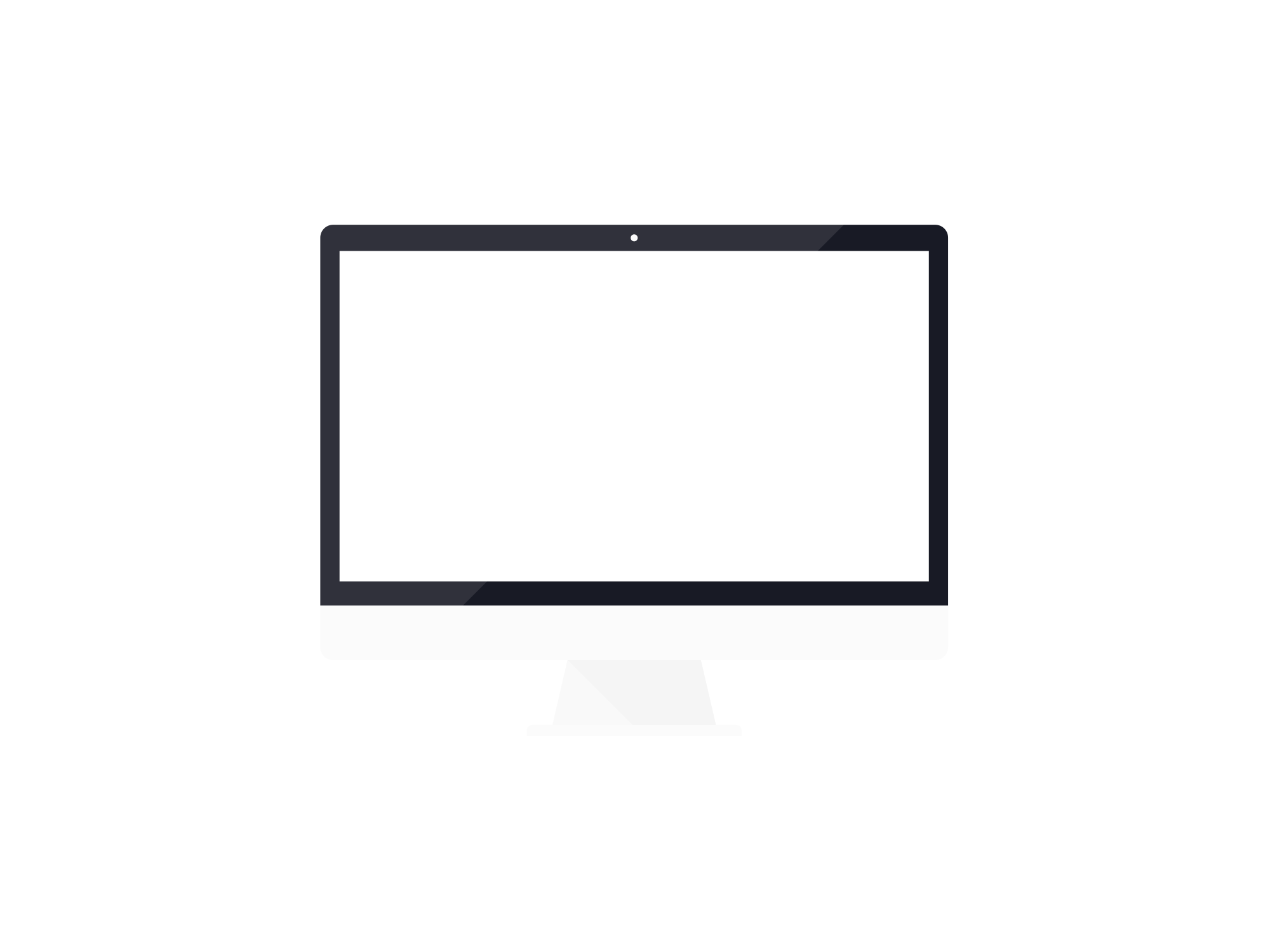 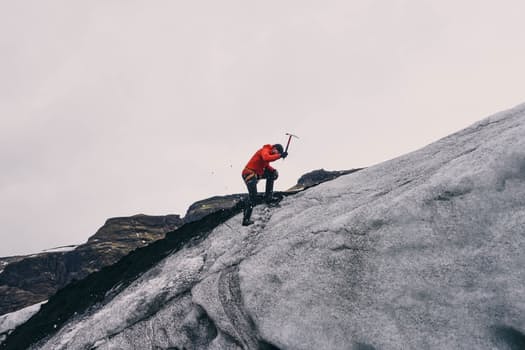 Whatever is worth doing is worth doing well. What is worth doing is worth doing well. What is worth  is worth doing well. Whatever is worth  doing well.
Whatever is worth doing is worth doing well. What is worth doing is worth doing well. What is worth Whatever is worth doing.
PRESENTATION TEMPLATE
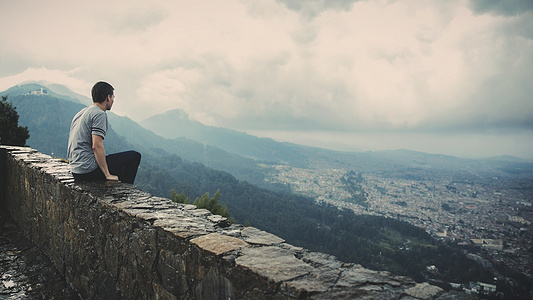 PLEASE TITLE HERE
Whatever is worth doing is worth doing well. is worth doing is worth doing well. Whatever is worth doing is  doing well. Whatever is worth doing is worth doing well.
PUT YOUR TITLE HERE
Whatever is worth doing is worth doing well. Whatever is worth do is worth doing well. Whatever is . Whatever is worth doing is worth doing well.
PLEASE TITLE HERE
Whatever is worth doing is worth doing well. is worth doing is worth doing well. Whatever is worth doing is  doing well. Whatever is worth doing is worth doing well.
Whatever is worth doing is worth doing well. Whatever is worth doing is worth doing well. Whatever is worth doing is .
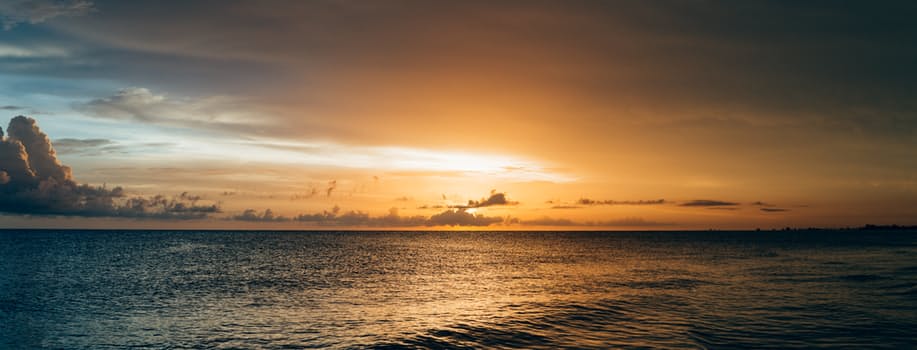 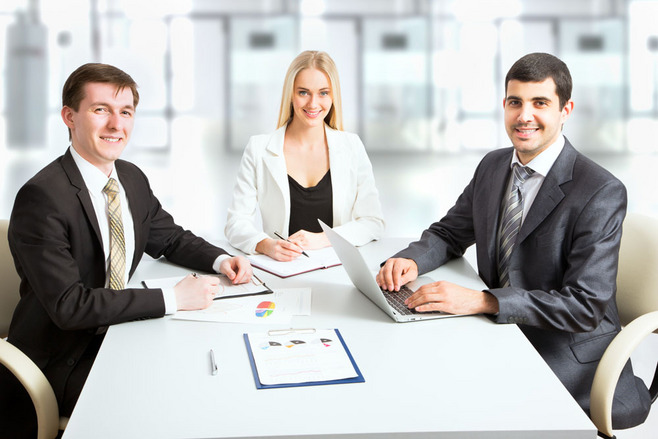 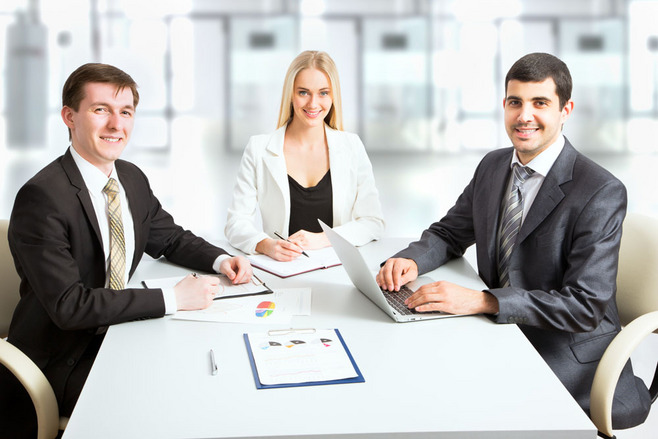 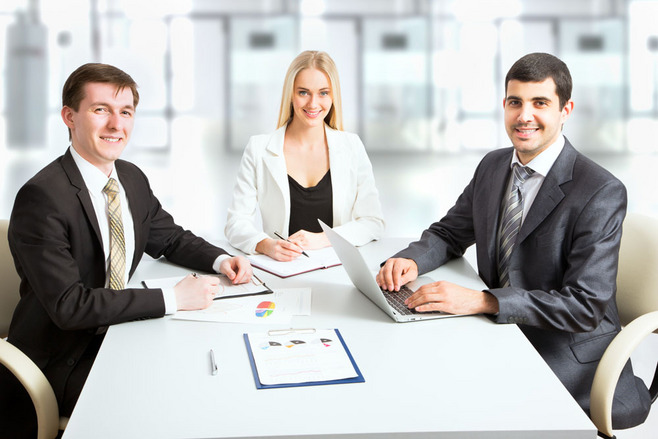 PUT YOUR TEXT
PUT YOUR TEXT
PUT YOUR TEXT
PLEASE TITLE HERE
Whatever is worth doing is worth doing well. Whatever is worth doing is worth doing well. Whatever is worth doing is worth doing well. Whatever is worth doing is worth doing well. Whatever is worth doing is worth doing well. Whatever is worth doing is worth doing well. Whatever is worth doing is worth doing well.
PLEASE TITLE HERE
Whatever is worth doing is worth doing well. Whatever is worth doing is worth doing well. Whatever is worth doing is worth doing well. Whatever is worth doing is worth doing well. Whatever is worth doing is worth doing well.
PLEASE TITLE HERE
PLEASE TITLE HERE
Whatever is worth doing is worth doing well. Whatever is worth doing is worth doing well. Whatever is worth doing is worth doing well.
Whatever is worth doing is worth doing well. Whatever is worth doing is worth doing well.
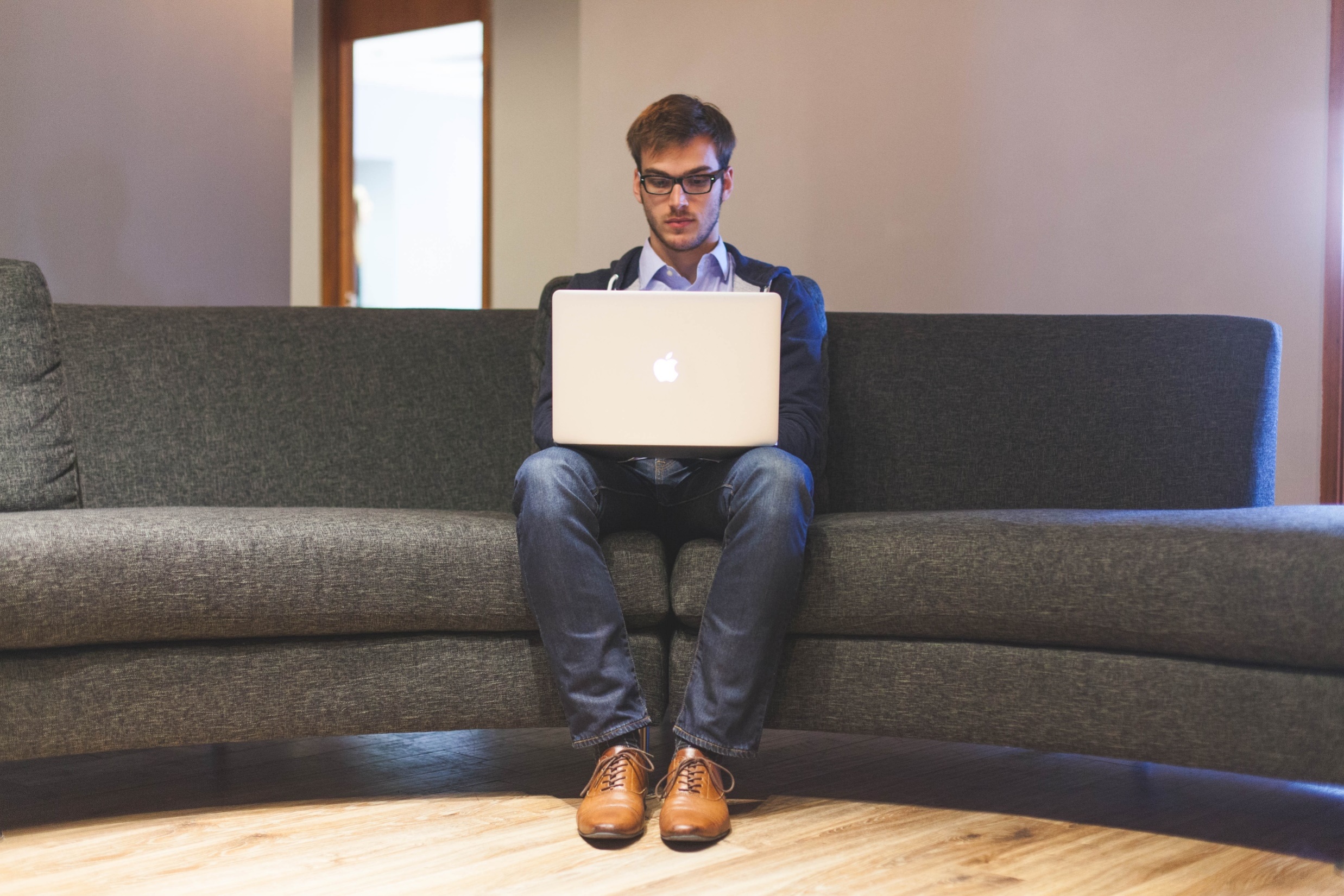 PLEASE TITLE HERE
Whatever is worth doing is worth doing well. is worth doing is worth doing well. Whatever is worth doing is  doing well. Whatever is worth doing is worth doing well.
GROUP A
68%
GROUP B
82%
GROUP C
57%
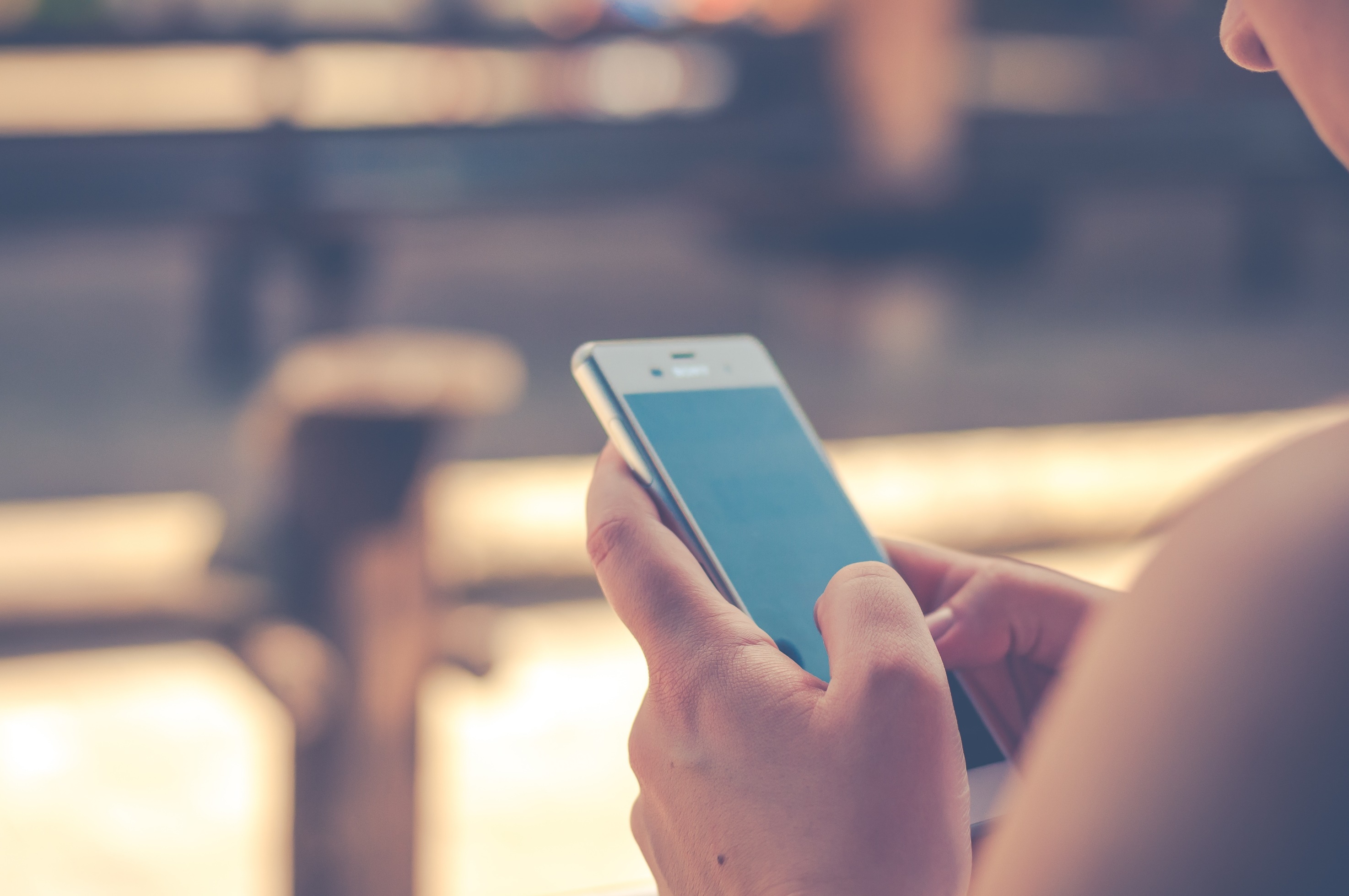 57%
PUT YOUR TITLE HERE
Whatever is worth doing is worth doing well. Whatever is worth do is worth doing well. Whatever is . Whatever is worth doing is worth doing well.
04
PUT YOUR TEXT HERE
PUT YOUR TEXT
IN THIS PLACE
DATA ANALYSIS
Whatever is worth doing is . Whatever is worth doing is worth doing well. Whatever is worth doing is worth doing well. Whatever is worth doing is . Whatever is worth doing is . Whatever is worth doing is worth doing well. Whatever is worth doing is worth doing well. Whatever is worth doing is .
Whatever is worth doing is . Whatever is worth doing is worth doing well. Whatever is worth doing is worth doing well. Whatever is worth doing is .
Whatever is worth doing is worth doing well. Whatever is worth doing is worth doing well. Whatever is worth doing is .
DATA REPORT
Whatever is worth doing is worth doing well. Whatever is worth doing is worth doing well. Whatever is worth doing is .
DATA ANALYSIS
Whatever is worth doing is . Whatever is worth doing is worth doing well. Whatever is worth doing is worth doing well. Whatever is worth doing is . Whatever is worth doing is . Whatever is worth doing is worth doing well. Whatever is worth doing is worth doing well. Whatever is worth doing is .
PLEASE TITLE HERE
Whatever is worth doing is worth doing well. is worth doing is worth doing well. Whatever is worth doing is  doing well. Whatever is worth doing is worth doing well.
Key 1
Key 2
PUT YOUR TOPIC
PUT YOUR TOPIC
PUT YOUR TOPIC
Whatever is worth doing is worth doing well. Whatever is worth doing is worth doing well.
Whatever is worth doing is worth doing well. Whatever is worth doing is worth doing well.
Whatever is worth doing is worth doing well. Whatever is worth doing is worth doing well.
THANKS
Do you have any questions?

great_ppt@outlook.com 
+00 000 000 000
www.greatppt.com
Use our editable graphic resources...
You can easily resize these resources without losing quality. To change the color, just ungroup the resource and click on the object you want to change. Then, click on the paint bucket and select the color you want. Group the resource again when you’re done. You can also look for more infographics on GreatPPT.com
...and our set of editable icons
You can resize these icons keeping the quality.
You can change the stroke and fill color; just select the icon and click on the paint bucket/pen.
Business Icons
Avatar Icons
Creative Process Icons
Educational Process Icons
Help & Support Icons
Medical Icons
Nature Icons
Performing Arts Icons
SEO & Marketing Icons
Teamwork Icons
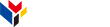 www.greatppt.com
Free Templates and Themes
Create beautiful presentations in minutes